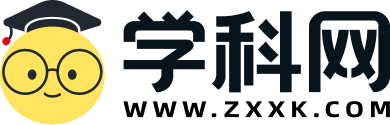 诗化小说的鉴赏
——茹志鹃《百合花》
学习目标
1.借助小说三要素知识，概括主要情节
2.鉴赏情节和细节，把握小说叙事和抒情的特点，体会小说的独特魅力
3.通过与传统战争小说的比较，探究“诗化小说”的特点，
活动一    阅读小说  复述情节
借助小说三要素的相关知识，为小说分层，并以简洁的语句复述小说内容
情节梳理
1.开端：通讯员带我去包扎所途中的事
2.发展： 通讯员和我去借被子
3.高潮：总攻开始，通讯员牺牲，新媳妇给通讯员缝衣
4.结局： 新媳妇为通讯员献出并盖上自己的新被子
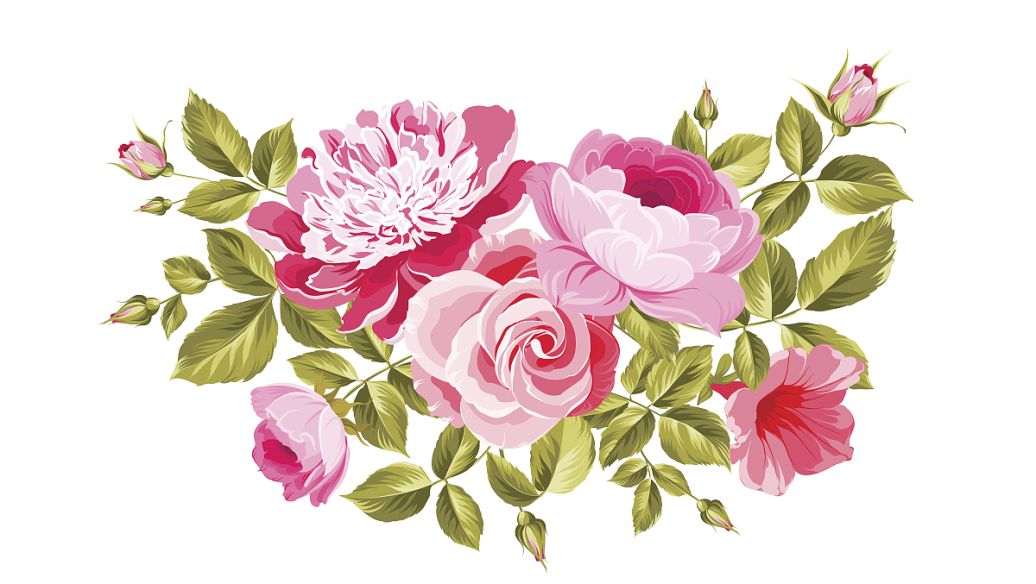 思考：相比于初中读过的小说（欧亨利、契诃夫等作品），《百合花》在情节安排有何不同之处？
提示：《百合花》的情节比较单纯，情节运行时没有强烈的矛盾和冲突，节奏较慢，抒情意味较强。
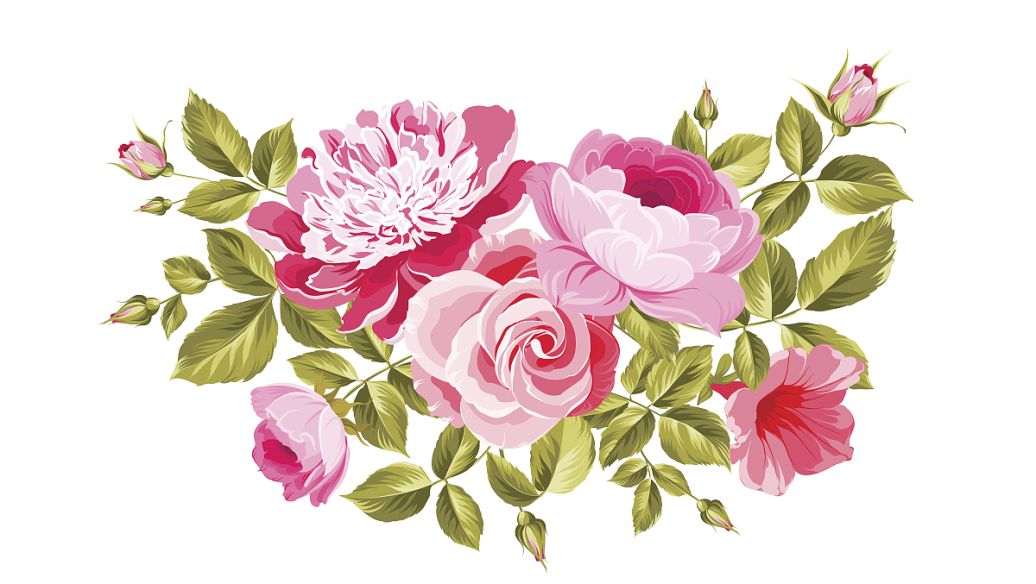 活动二   鉴赏情节详略
找出《百合花》中“不惜笔墨”的情节，并对比“一笔带过”的情节，探究作者的安排用意。
参考示例，完成表格
参考示例，完成表格
“小说有着自己的节奏，它有时加速，一笔带过，有时减速，徘徊不前。小说的叙事往往在故事的关键段落流连，而对无关紧要的环节一笔带过。” 通过表格梳理，总结《百合花》情节详略安排特点。
提示：《百合花》中作者在可能涉及正面战争描写时有意加快叙述速度；而在描写战争边缘的人和事时则有意放慢速度，通过大篇幅的叙写让节奏舒缓下来。
思考：小说作为一种叙事艺术，其叙述节奏快与慢的对比、变化都是为小说主题服务的，小组合作并探究作者这样安排的用意。
提示：作者用叙述节奏快慢的变化来消解战争的残酷，也凸显了小说的主题。例如作者通过“我”和通讯员坐下来聊天的大篇幅的慢节奏叙写营造出温馨浪漫的气氛，来表现情感的美妙、生命的可爱。此外，慢节奏还体现在情节的详细描写处，如在老乡家借被子的详细描写就表现出人性的美好，还有后文新媳妇为牺牲后的通讯员擦拭身体等，这些详细叙写不仅能让读者感受到人们对美好生活的渴望，也能让读者体会到战争环境下革命军人的牺牲精神以及普通百姓对军人的崇高敬意。
活动三   鉴赏场景细节
《百合花》有意淡化了血腥残酷的战争情节，补之以大量的场景描写。找一找你认为较有诗意的场景，读一读并改写成短诗。
场景示例
1. 早上下过一阵小雨……空气里也带有一股清鲜湿润的香味……
2. 只见堂屋里静静的……门框两边还贴着鲜红的对联。
3. 外边月亮很明，也比平日悬得高……盖上了这位平常的、拖毛竹的青年人的脸。
4.立即在我眼前出现了一片绿雾似的竹海……刮打得石级哗哗作响。
5. 啊！中秋节，在我的故乡，现在一定又是家家门前放一张竹茶几……“月亮嬷嬷，照你照我……”
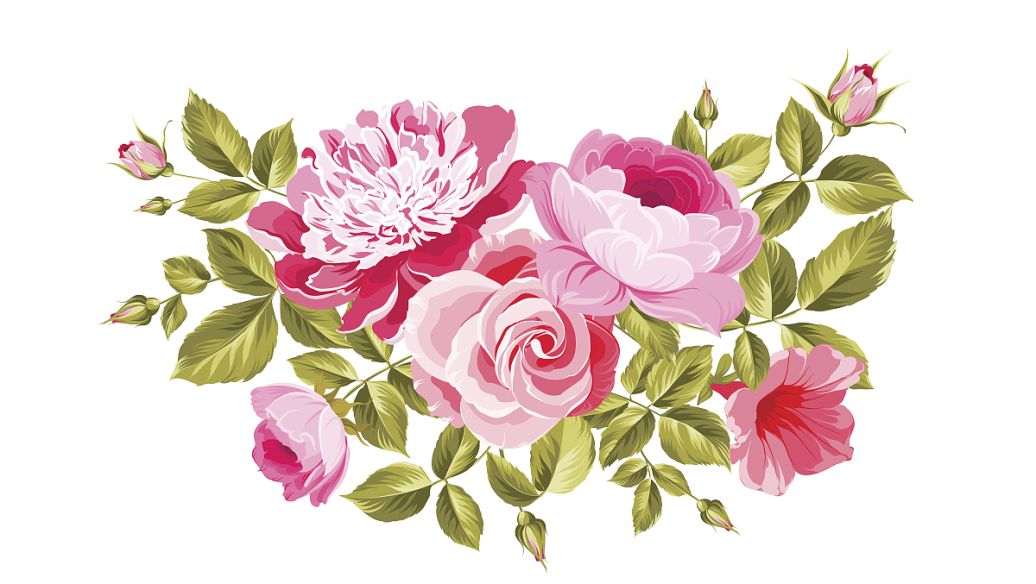 教师提示
大量的场景描淡化甚至消解了残酷的战争。竹海、石级山道、青竹、长长的竹梢等，作者通过这些典型的意象描绘出一幅恬静幽美的画面，营造出一种宁静纯美的和谐氛围，把战争的冰冷、残酷消解在甜美和浪漫之中，让读者感受到生命的温度。一张竹茶几、一副香烛、几碟瓜果月饼、跳着唱着的孩子们等构成一幅温馨祥和、欢乐喜庆的
中秋图，展现了普通人的美好生活，让读者感受到生
活的温情
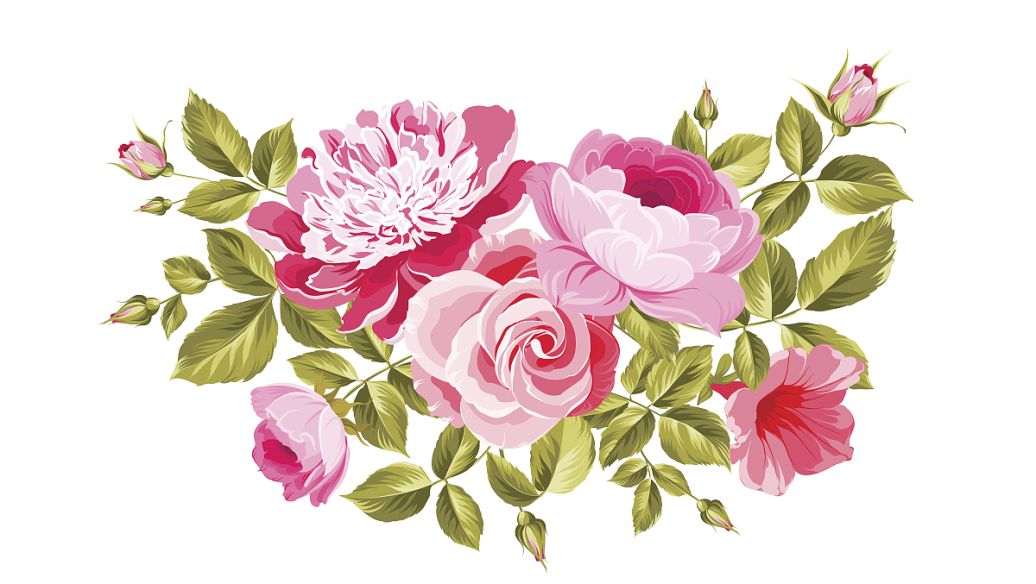 背景补充
《百合花》是茹志鹃前期的代表作。她写这篇小说时，正是反右斗争后不久，她的家庭成员是这场扩大化运动的受害者，冷峻的现实生活使她“不无悲凉地思念起战时的生活和那时的同志关系”。她说：“战争使人不能有长谈的机会，但战争却能使人深交，有时仅几十分钟，甚至只来得及瞥一眼，便一闪而过，然而人与人之间，就在这一刹那里，便能胆肝相照，生死与共。”所以，《百合花》是她“在匝匝忧虑之中，缅怀追念时得来的产物”。
教师小结
小说中的场景描写、细节描写体现出了风景美、风俗美、人情美和人性美，展示了残酷的战争也没有泯灭人们追求真善美的主题。这篇小说主题的营造，绝不仅仅是依靠故事情节，更依赖这些充满诗情画意的描写。

战争作为文学的常见母题，无论是战争式书写，还是非战争式书写，都表达了作者对战争的反思、对和平的珍惜。《百合花》的非战争式书写具有独特的魅力
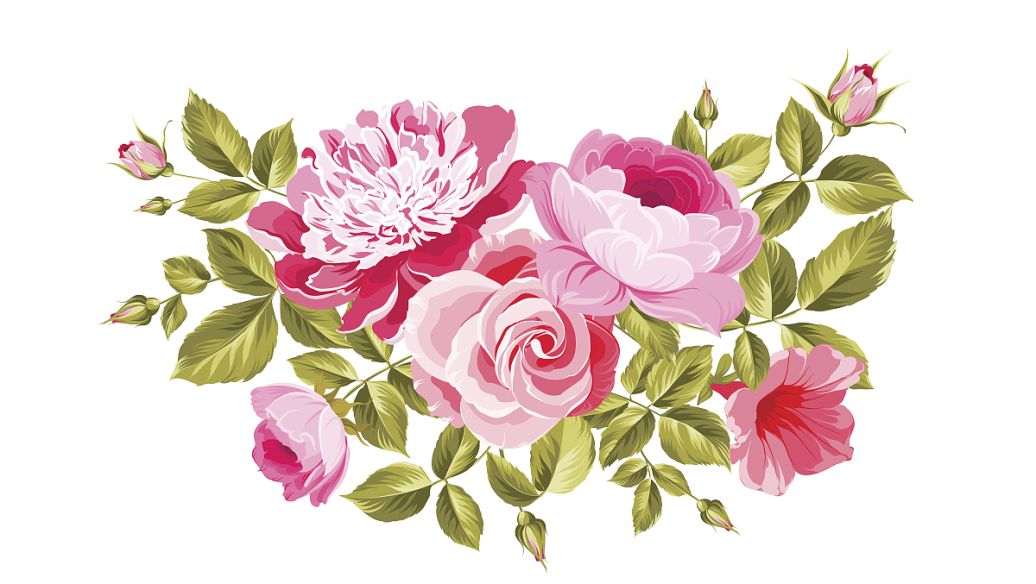 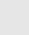 活动四   鉴赏人物形象
《百合花》中的通讯员形象又与传统的英雄形象有何不同？小组交流并总结。
合作交流，把握小通讯员形象
送“我”去包扎所的路上故意停下来等我
“高挑挑的个子，块头不大……厚实的肩膀，穿一身洗淡的黄军装”
见我挨他坐下，局促不安，问他话时脸涨得通红“忸怩起来，两只手不停地数摸着皮腰带上的扣眼”
①“大军北撤时我自己跟来的”，②为救战友而牺牲
①步枪筒里的树枝和野菊花；②给我开饭的两个馒头
合作交流，把握小通讯员形象
送“我”去包扎所的路上故意停下来等我
善解人意
“高挑挑的个子，块头不大……厚实的肩膀，穿一身洗淡的黄军装”
憨厚朴实
见我挨他坐下，局促不安，问他话时脸涨得通红“忸怩起来，两只手不停地数摸着皮腰带上的扣眼”
腼腆、害羞
①“大军北撤时我自己跟来的”，②为救战友而牺牲
勇敢
①步枪筒里的树枝和野菊花；②给我开饭的两个馒头
热爱生活、体贴
体悟真实的人性
提示：通讯员羞涩腼腆、拘谨局促、朴实憨厚，因借不
到被子而抱怨群众，与完美的战斗英雄的形象并不一致 
“新媳妇”是一名农村妇女，性格羞涩，一开始并不愿意借出被子，有些封建思想，而“我”又娇气又顽皮，爱戏弄人，这些都与传统的英雄形象不太相符，但却都展示的真实的人性。这些形象也因为足够真实而熠熠生辉！
探究诗化小说特征
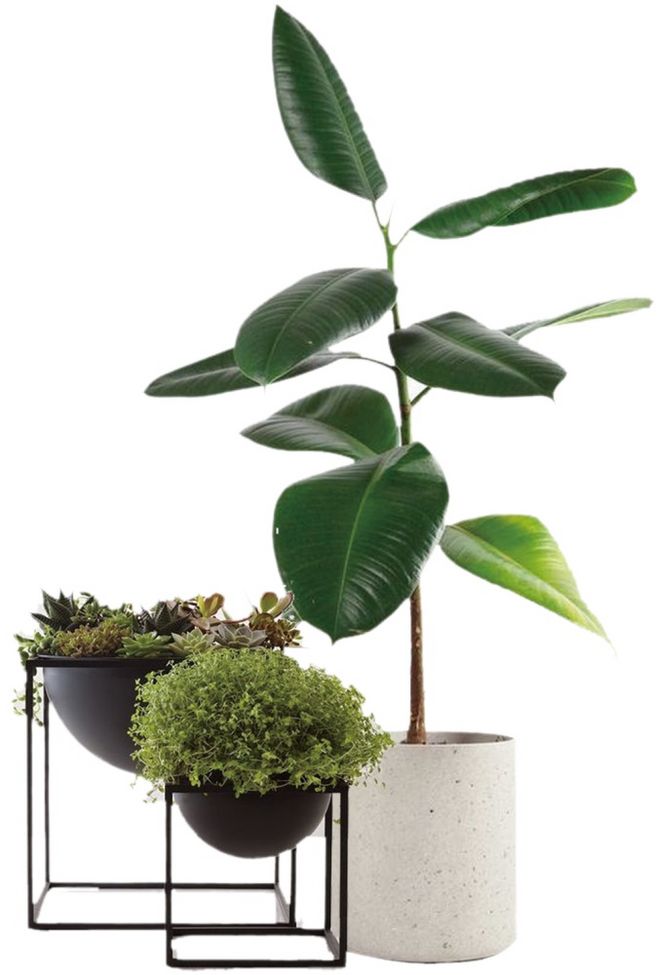 选材： 摒弃宏大叙事，裁剪时代背景下的生活小场景，为小说的诗化提供了可能
情节：淡化情节，节奏舒缓
人物：展现灵魂美、人情美
环境：意象具有象征和隐喻色彩，自然美与人性美融为一体
语言：富有音韵美和节奏感，传达出诗的韵味
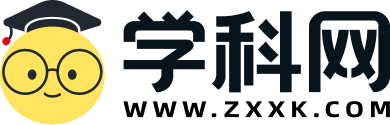 感谢